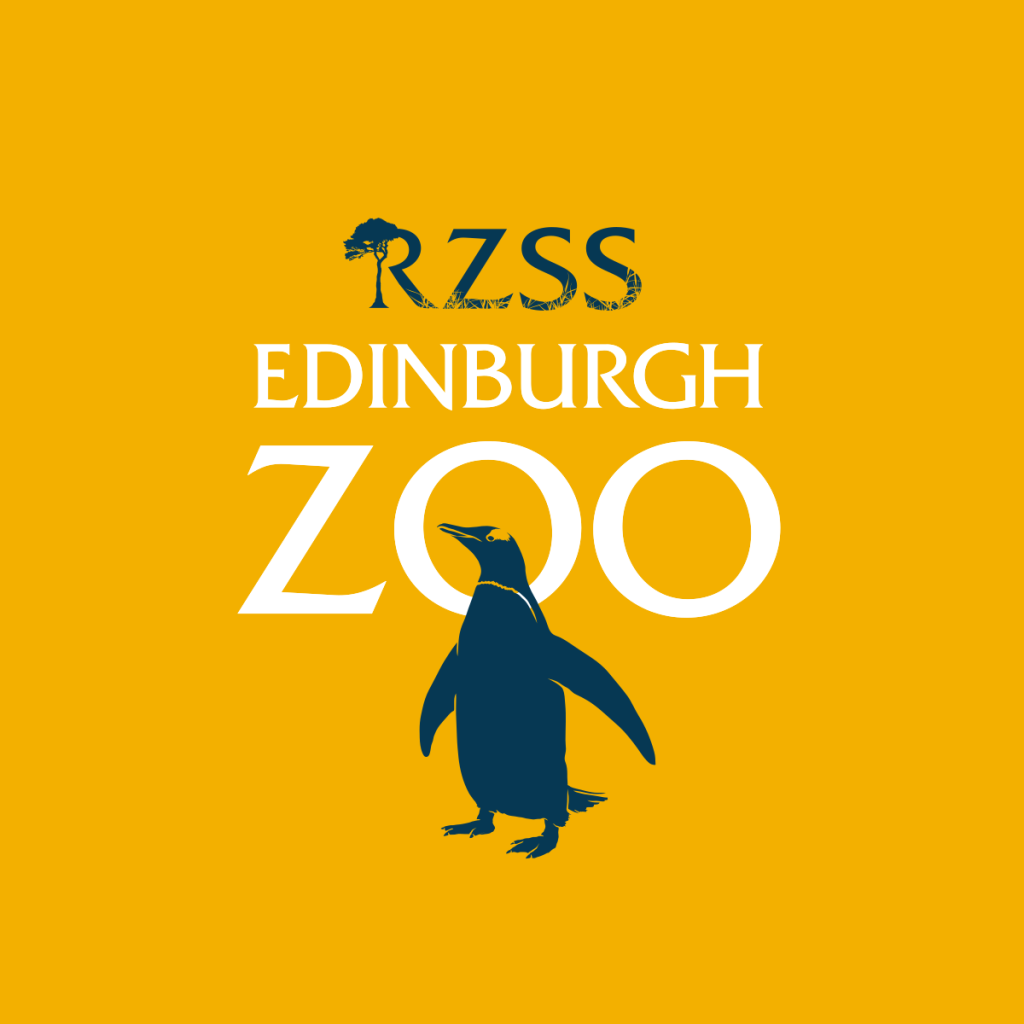 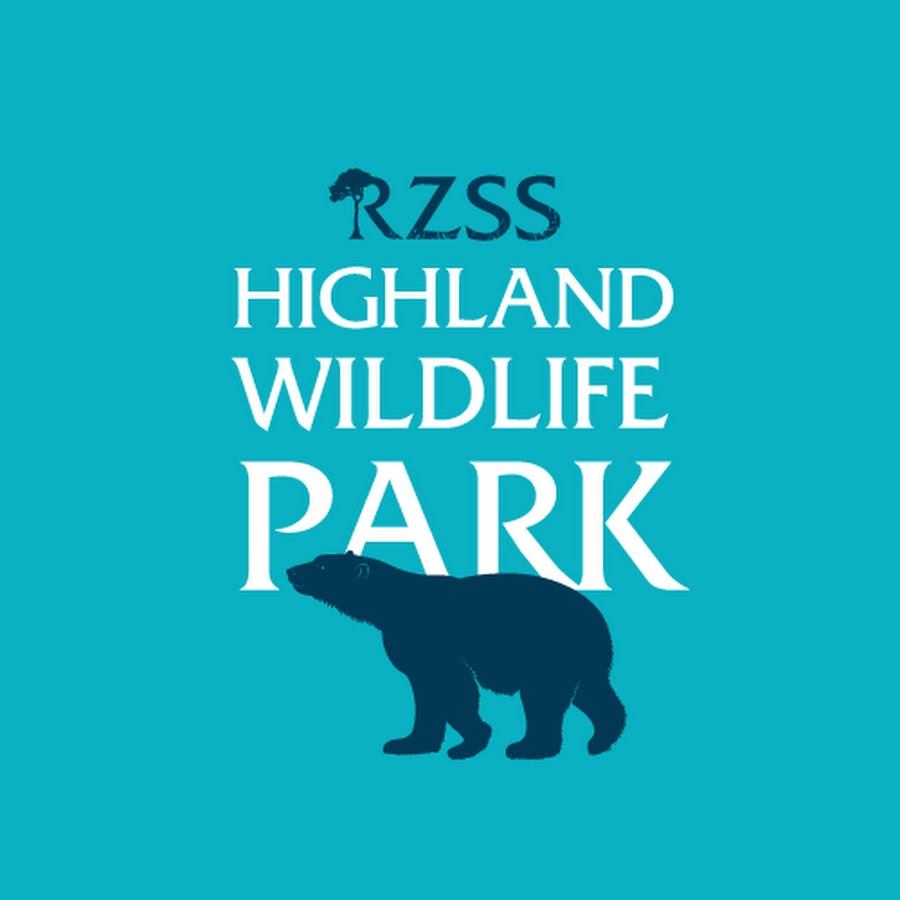 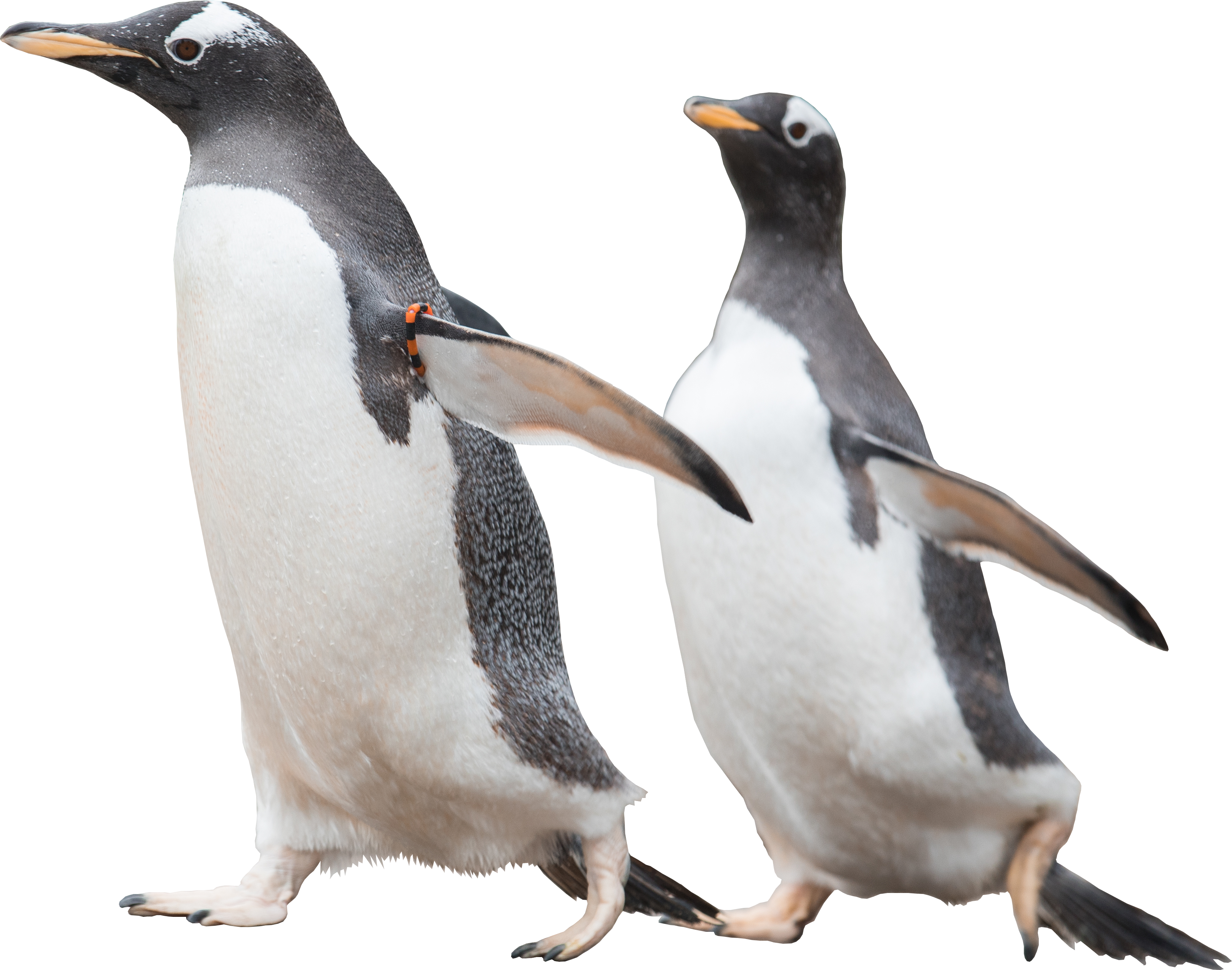 RZSS Zoo Studies
Converting Onsite Learning 
to Online Learning
[Speaker Notes: Main title slide

To be used at the beginning of the presentation, and can be used as a header to break up sections if needed.

Feel free to swap the penguins for another animal or remove entirely! (animals can be found on slide X)]
The Good Old Days Onsite:
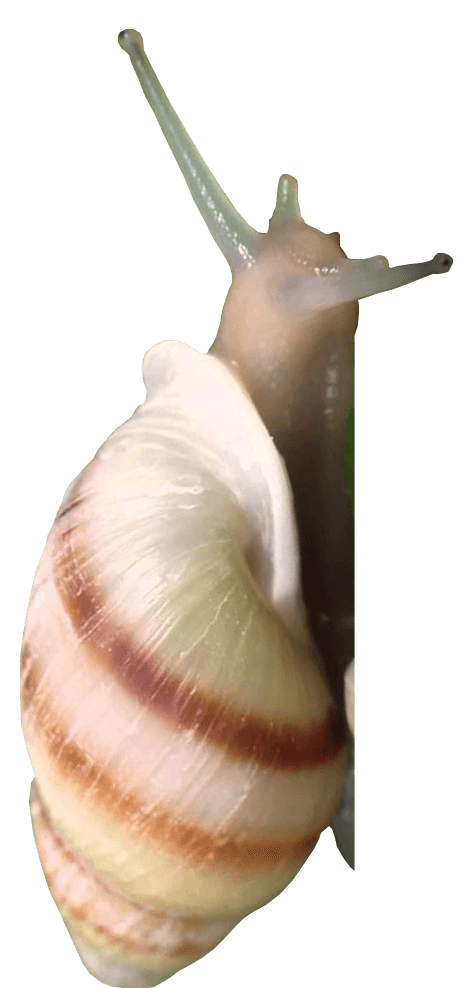 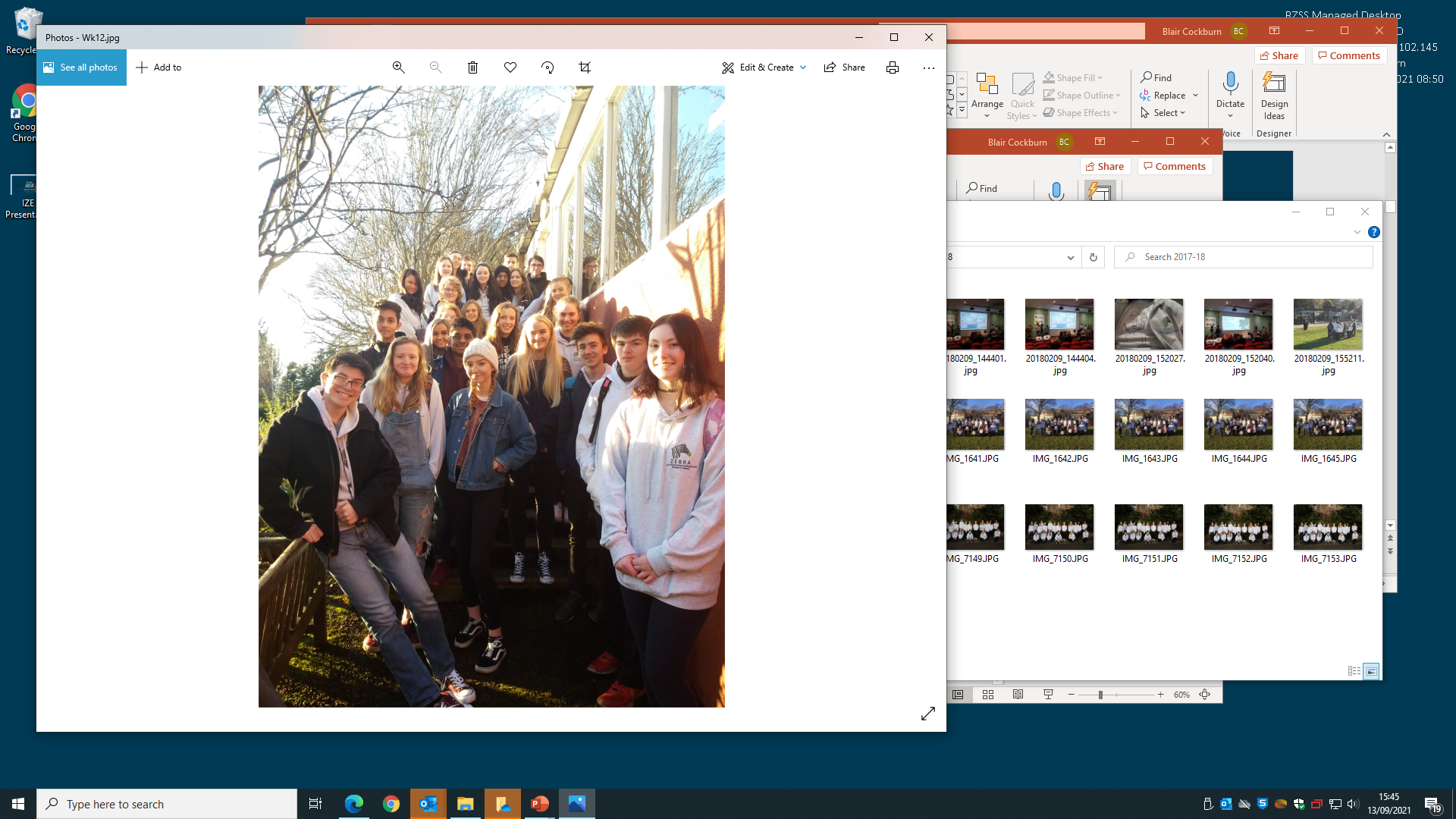 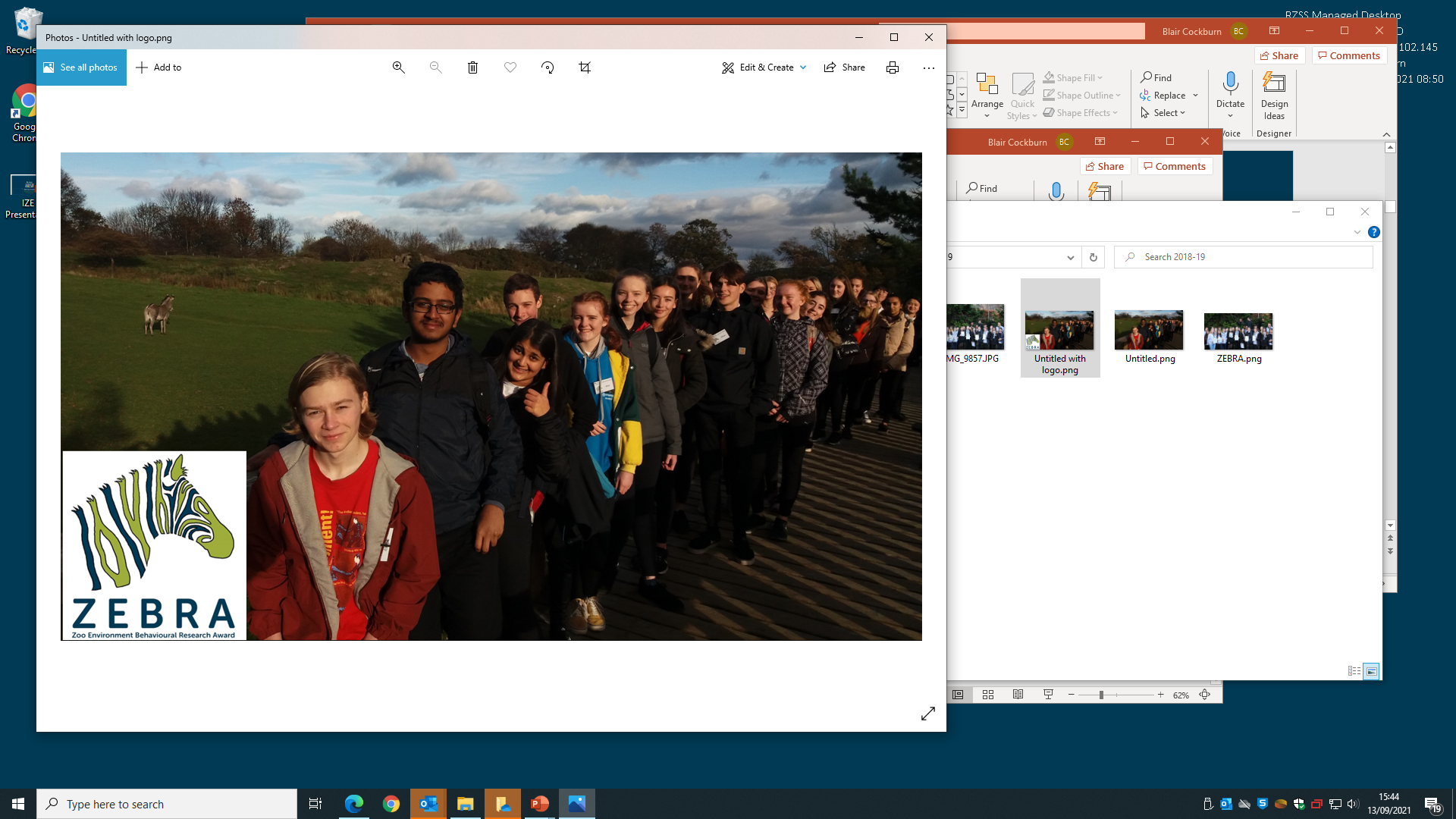 150 Placements Per year
Science Summer School & ZEBRA Programmes
[Speaker Notes: Images with a title

Large images should be full screen with the overlay where possible, but if a title is needed, the image should keep within the borders of the logo, in the dimensions demonstrated above.

Can also add bubbles with keywords to this layout.]
2020-2021: The Move Online
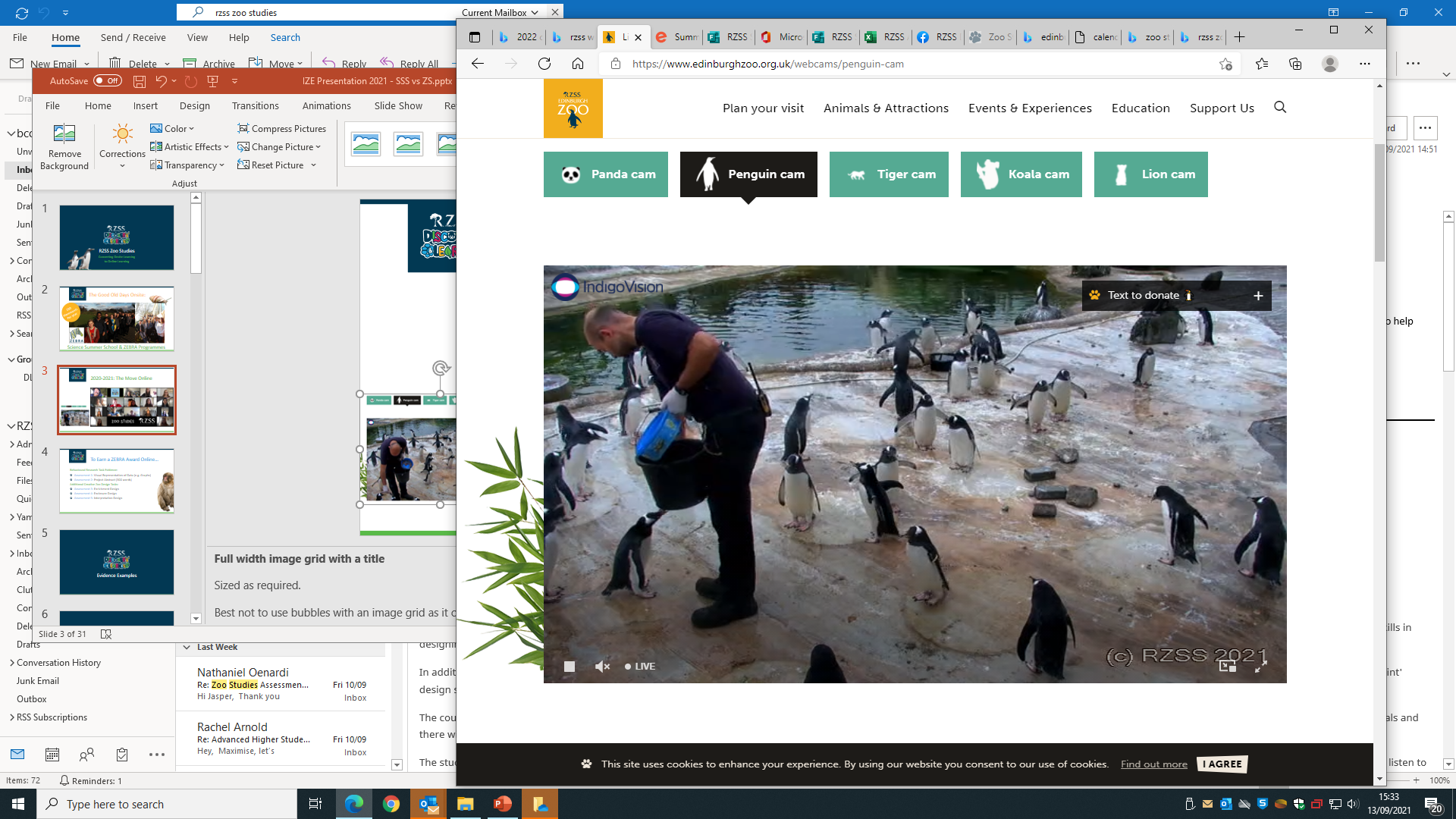 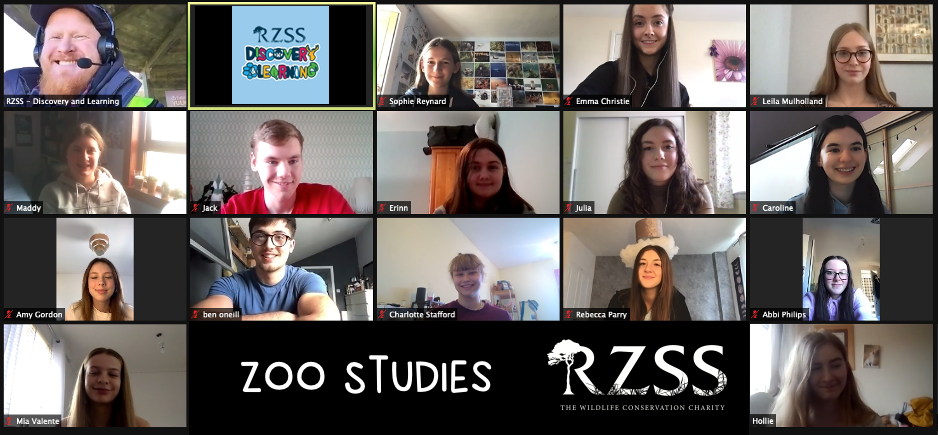 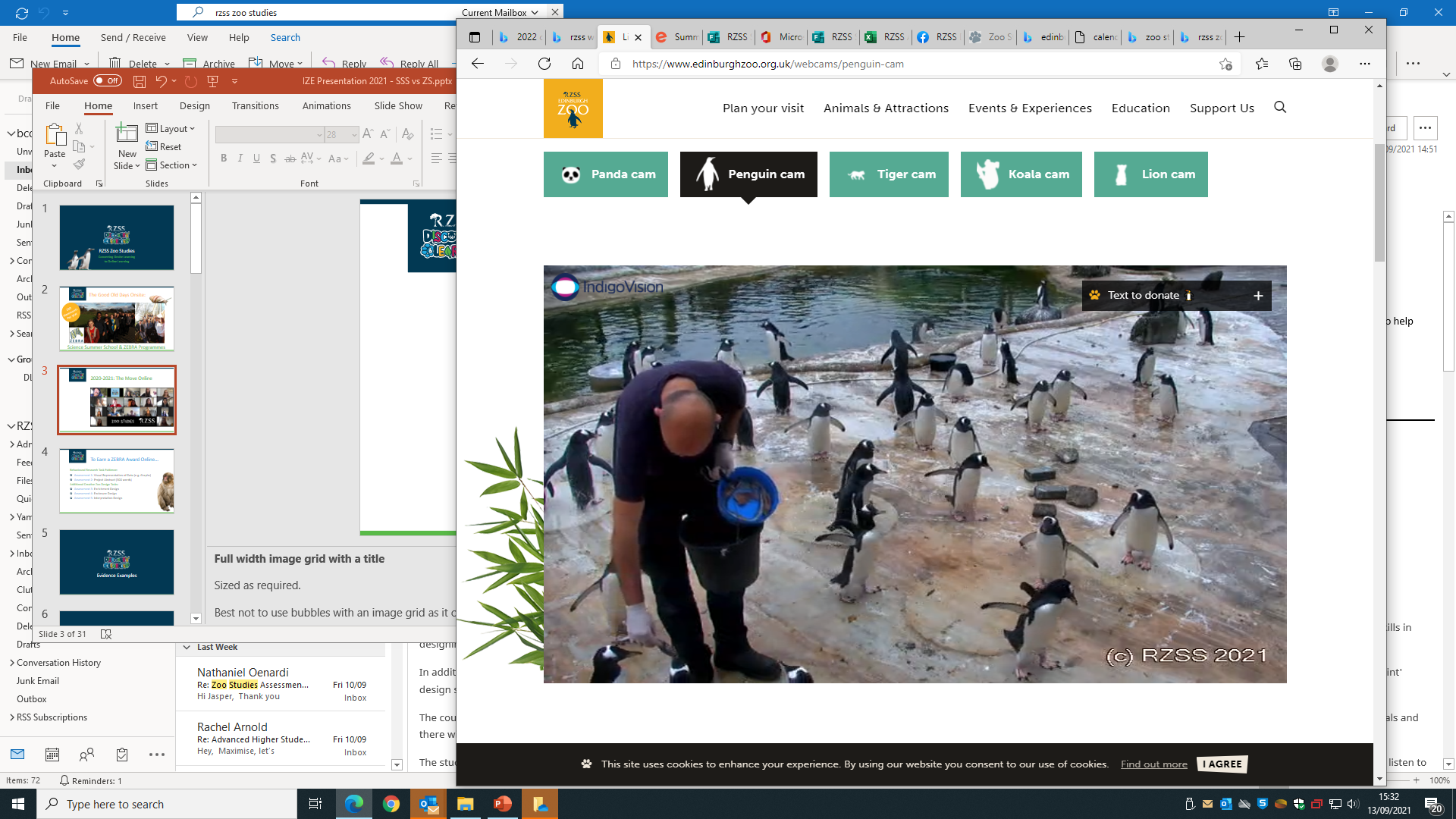 [Speaker Notes: Full width image grid with a title

Sized as required.

Best not to use bubbles with an image grid as it can be quite visually busy anyway!]
Welcome to 
ZOOdle
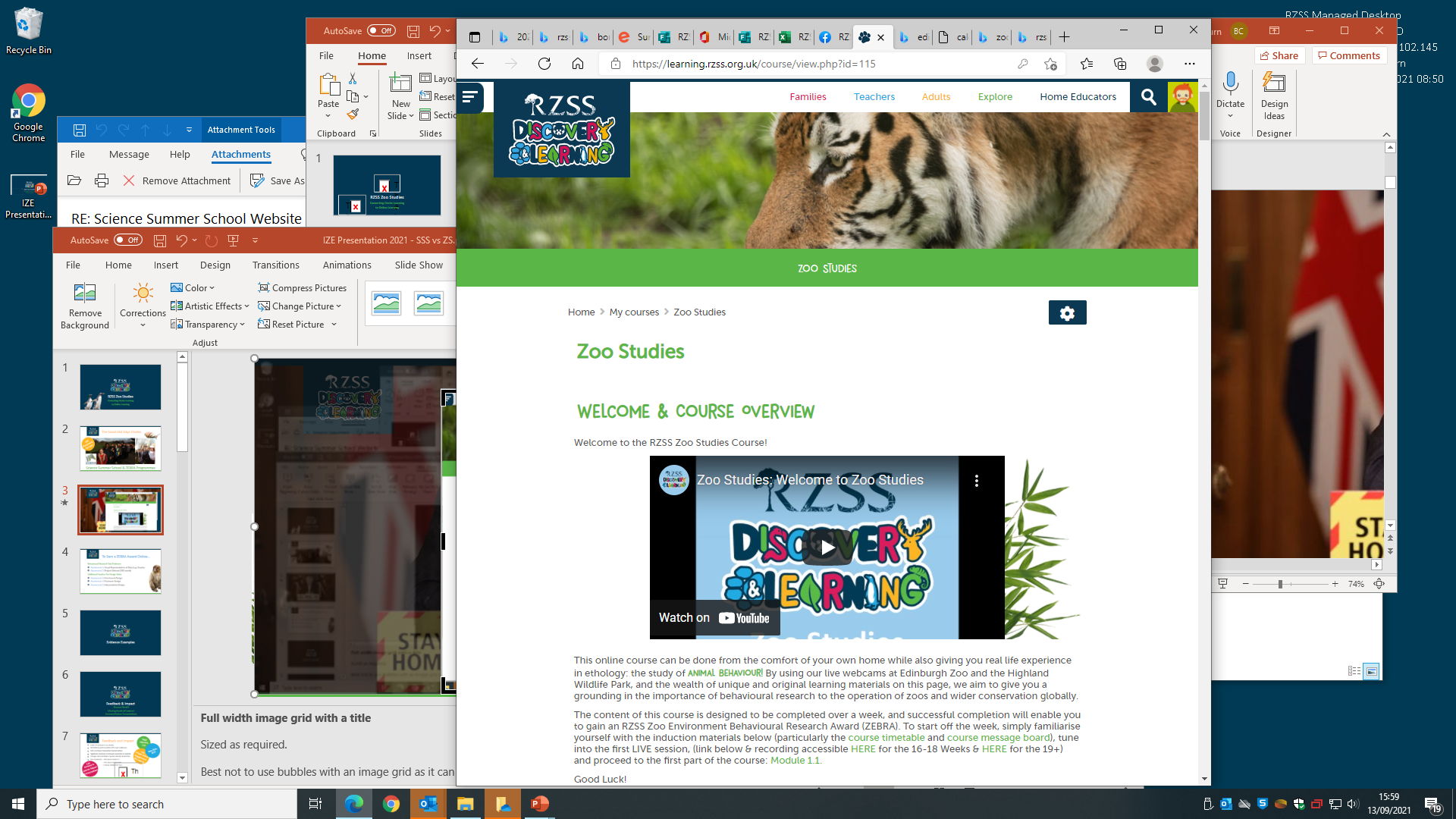 5 Days 
Of Interactive Online Activities, Games, Quizzes & More!
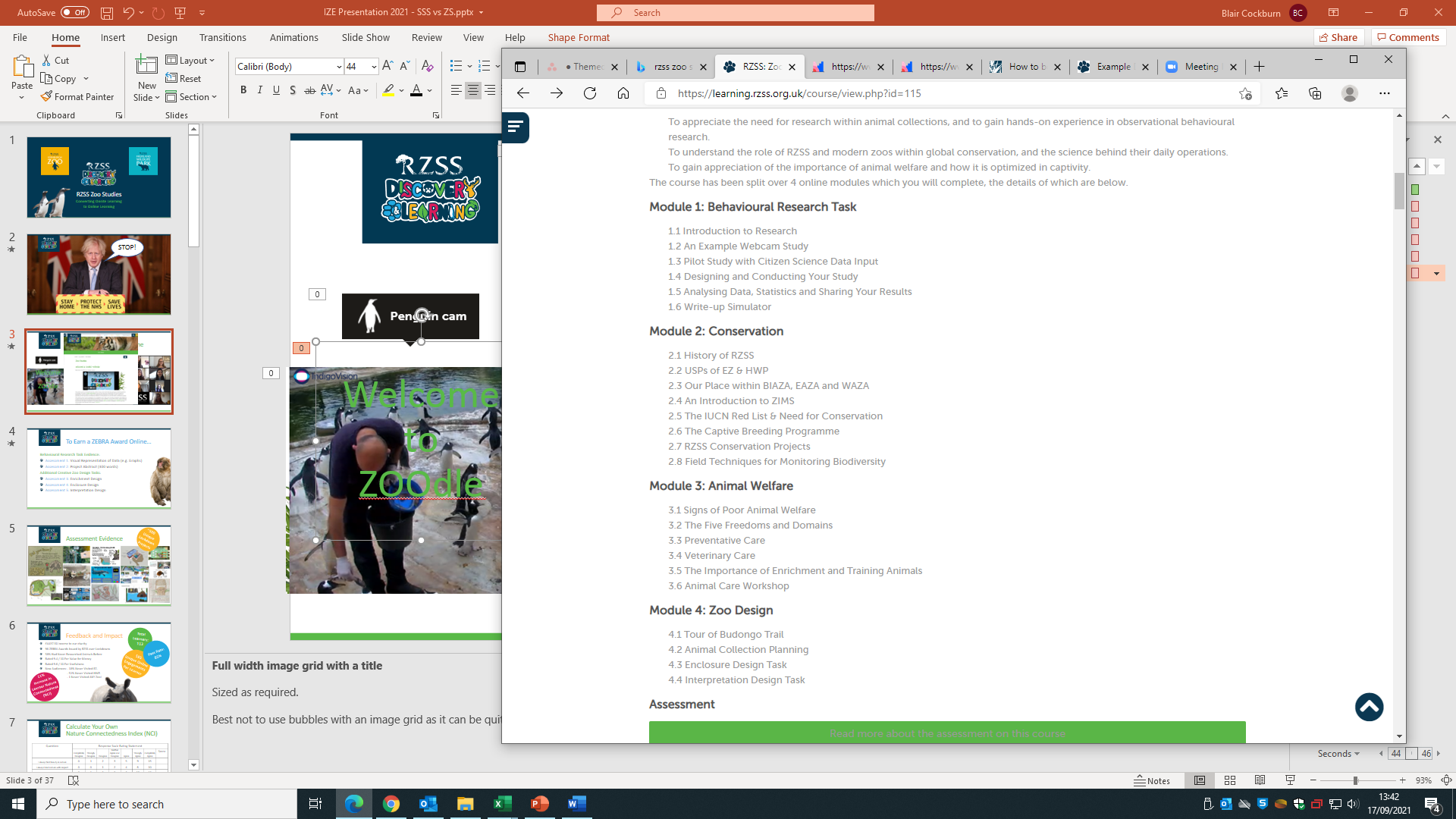 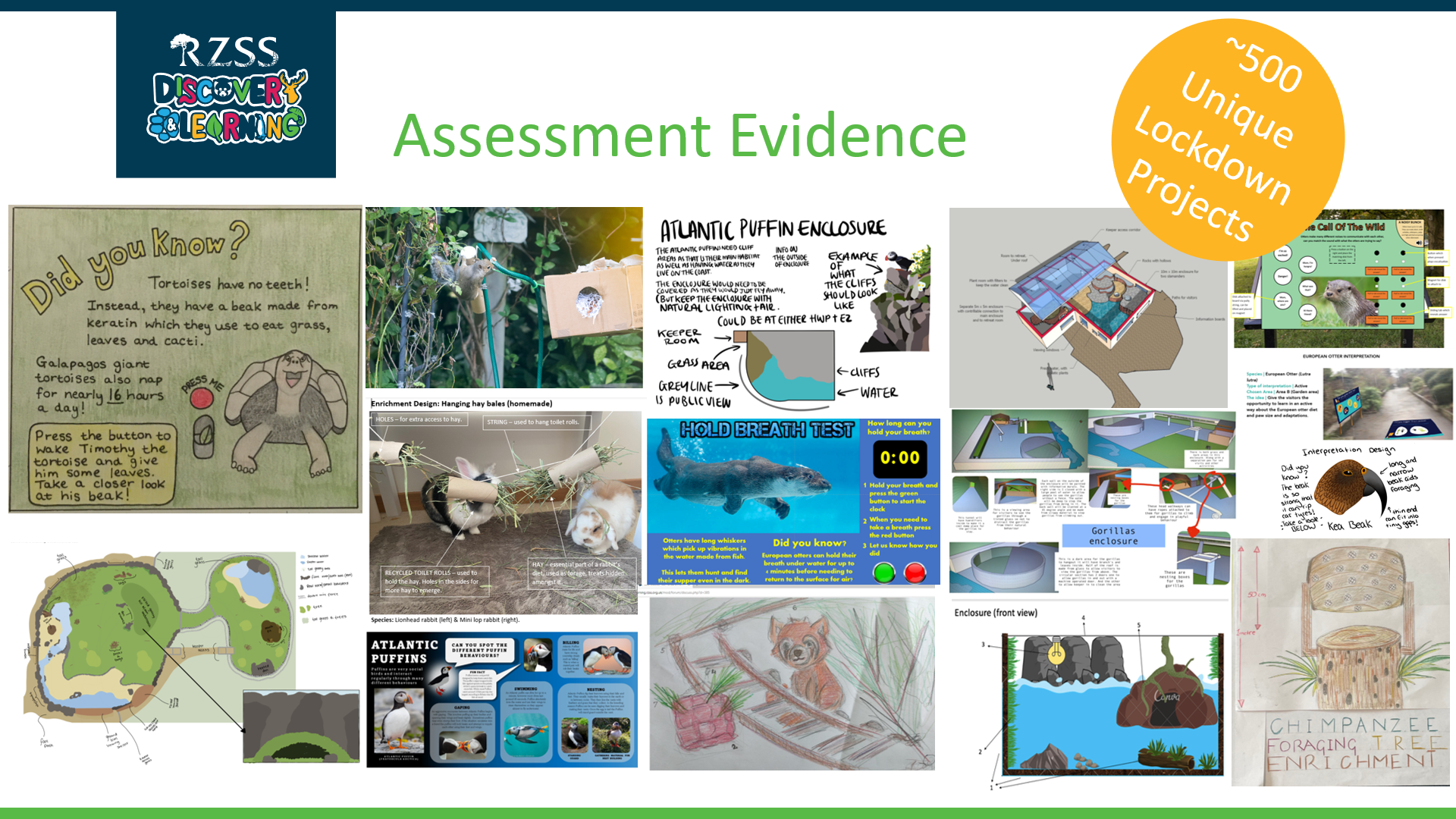 To Earn a ZEBRA Award Online…
Behavioural Research Task Evidence:
Assessment 1: Visual Representation of Data (e.g. Graphs)
Assessment 2: Project Abstract (300 words)
Additional Creative Zoo Design Tasks: 
Assessment 3: Enrichment Design
Assessment 4: Enclosure Design
Assessment 5: Interpretation Design
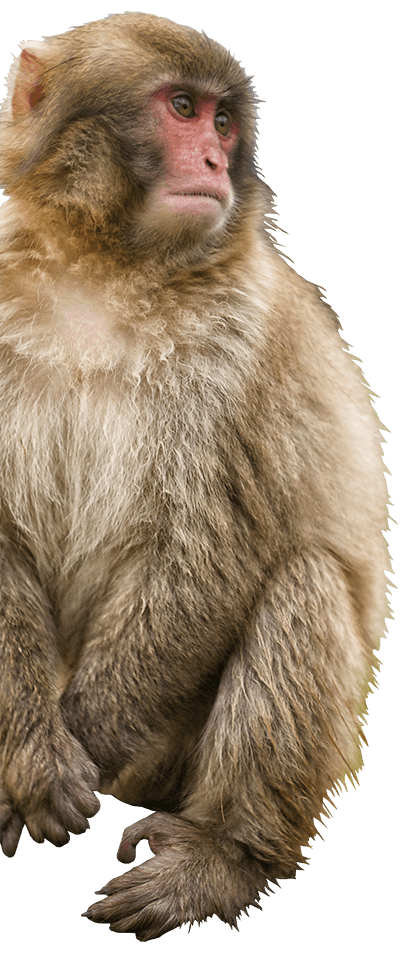 [Speaker Notes: Bullet points

You can copy this text box to get the pawprint bullet points, 
or you can go to this image: https://learning.rzss.org.uk/pluginfile.php/911/block_html/content/navyBullet.svg (right click to save as)
Go to bullets, bullets and numbering, and picture….]
Total 
Learners:
113
Feedback and Impact
£4437.50 income to our charity
98 ZEBRA Awards Issued by RZSS over Lockdowns
58% Had Never Researched Animals Before
Rated 9.4 / 10 For Value for Money
Rated 9.6 / 10 For Usefulness
New Audiences: - 18% Never Visited EZ. 
    - 51% Never Visited HWP. 
    - 1 Never Visited ANY Zoo!
Pass Rate:
85%
595 
Unique Online Engagements Per Learner
11% 
Increase In Learner Nature Connectedness
(NCI)
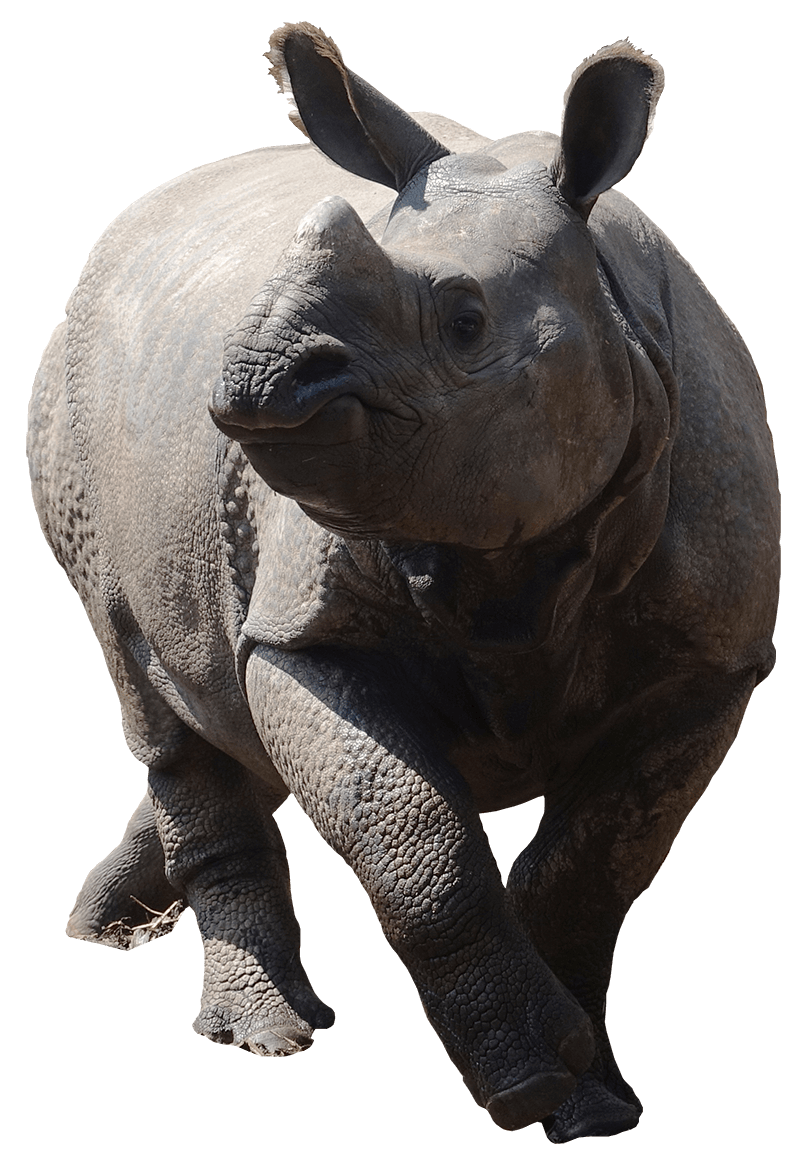 [Speaker Notes: Bubbles

INS = 10.9% Increase
NCI = 11.3% Increase]
RZSS’s Three Animals Test
Pre- and Post-: “From 1 to 10, how emotionally connected are you to…?”
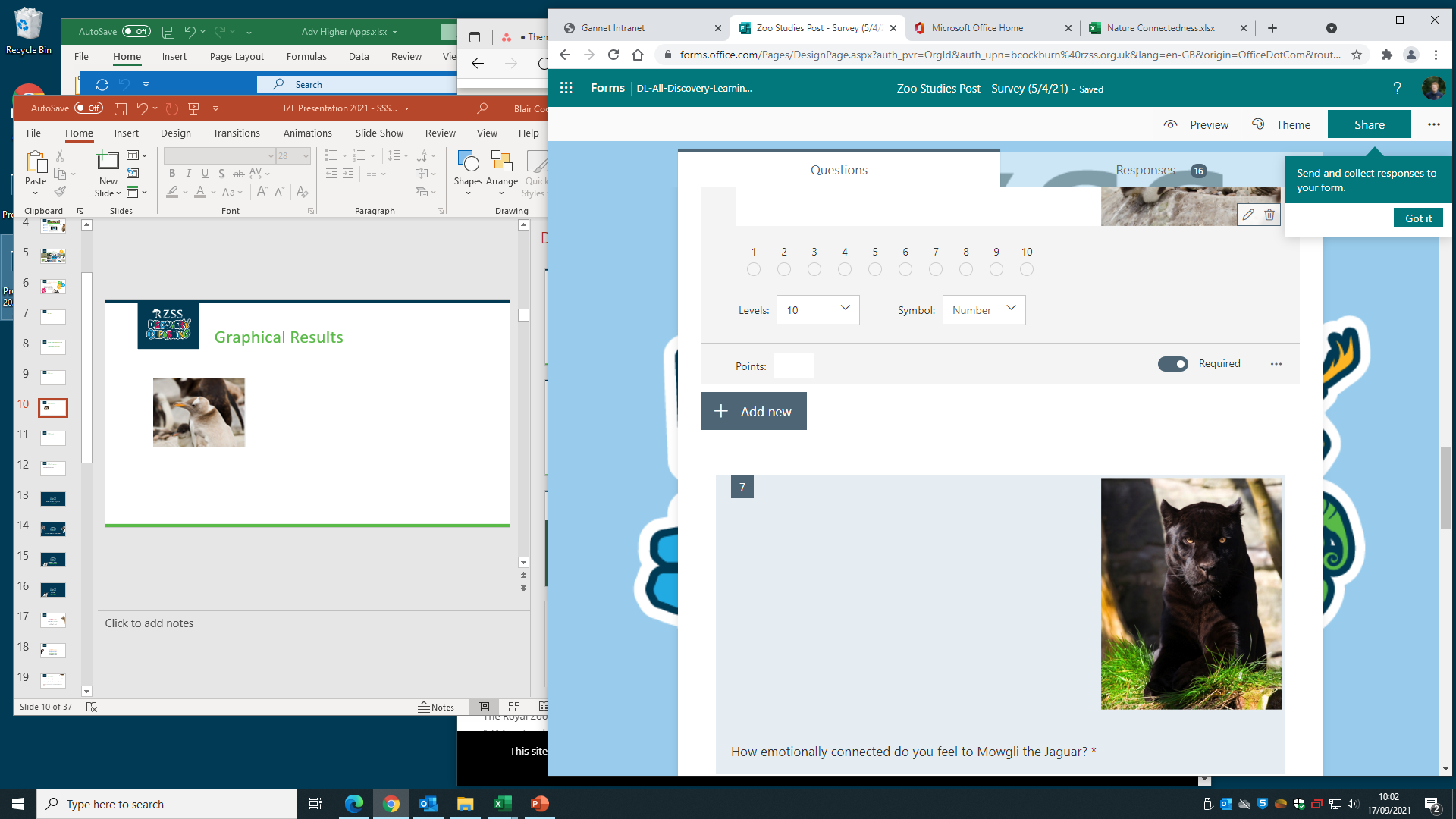 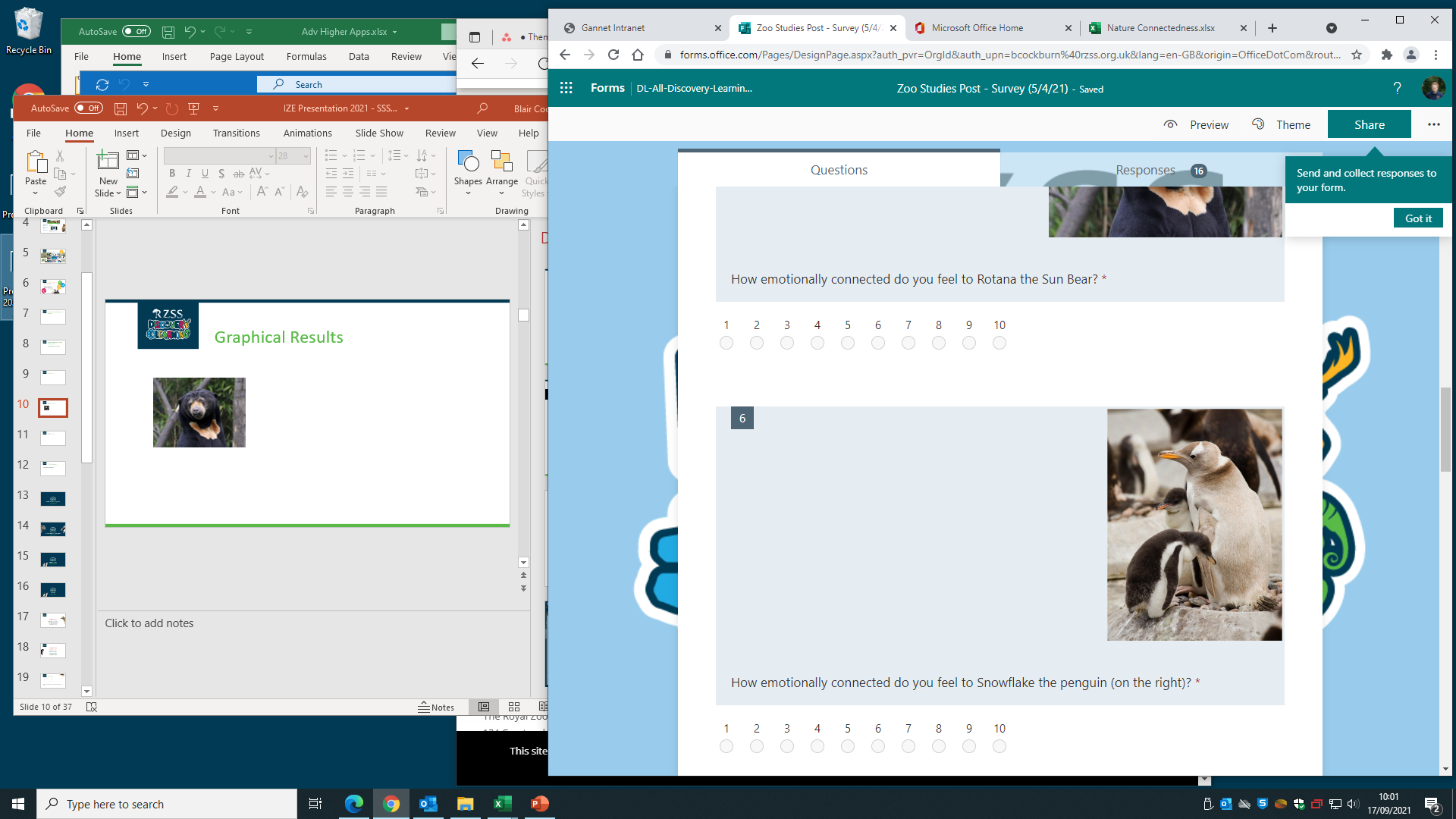 “Mowgli the Jaguar”
Not Mentioned
Not Studied
“Rotana the Sun Bear”
Mentioned
Not Studied
“Snowflake the Gentoo”
Mentioned
Studied
22%
7%
15%
Online to Onsite Comparison
Less Impact on Nature Connectedness Scores:
Online Zoo Studies Has Good Impact
Onsite Science Summer School shows Statistically Significant Improvement to both INS and NCI scores
Online Numbers Reducing: 
Spring 2021: 56 Bookings. 
Summer 2021: 27 Bookings
A 52% Drop. Are People ZOOM’d Out?
Fewer Learners Reach ‘The End’: 
100% of Students Complete Onsite Week. 
Only 85% Complete Online Zoo Studies Week (69% Summer ‘21)
Calculate Your OwnNature Connectedness Index (NCI)
(Richardson et al 2019)
Calculate Your OwnNature Connectedness Index (NCI)
(Richardson, et al. 2019)
Calculate Your OwnInclusion of Nature In Self (INS)
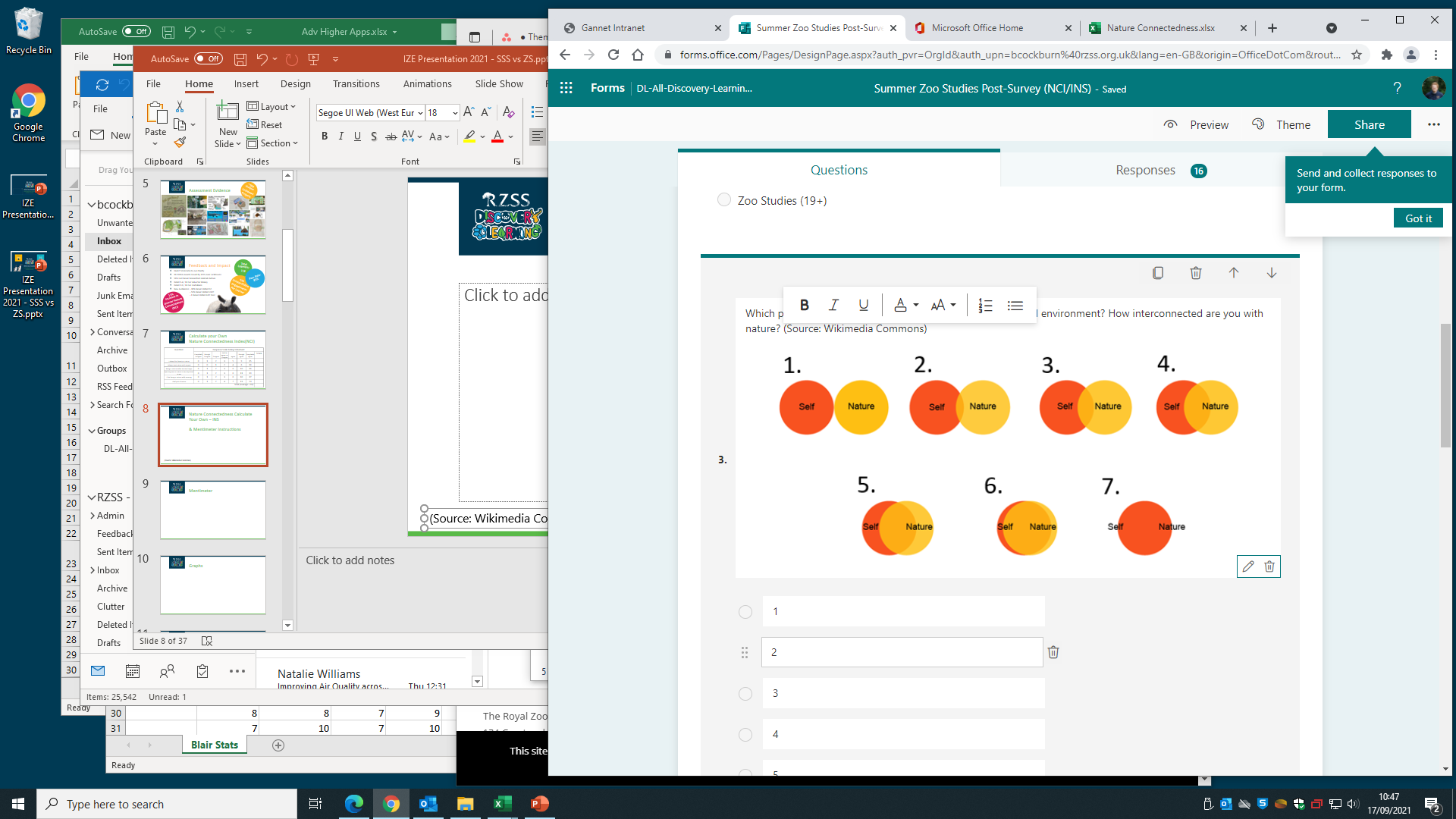 Next Activity:
Go to: Menti.com
(use a different device) 
Type code: 9665 0094
(Shultz, 2002. Source: Wikimedia Commons)
Go to: Menti.com
Type code: 9665 0094
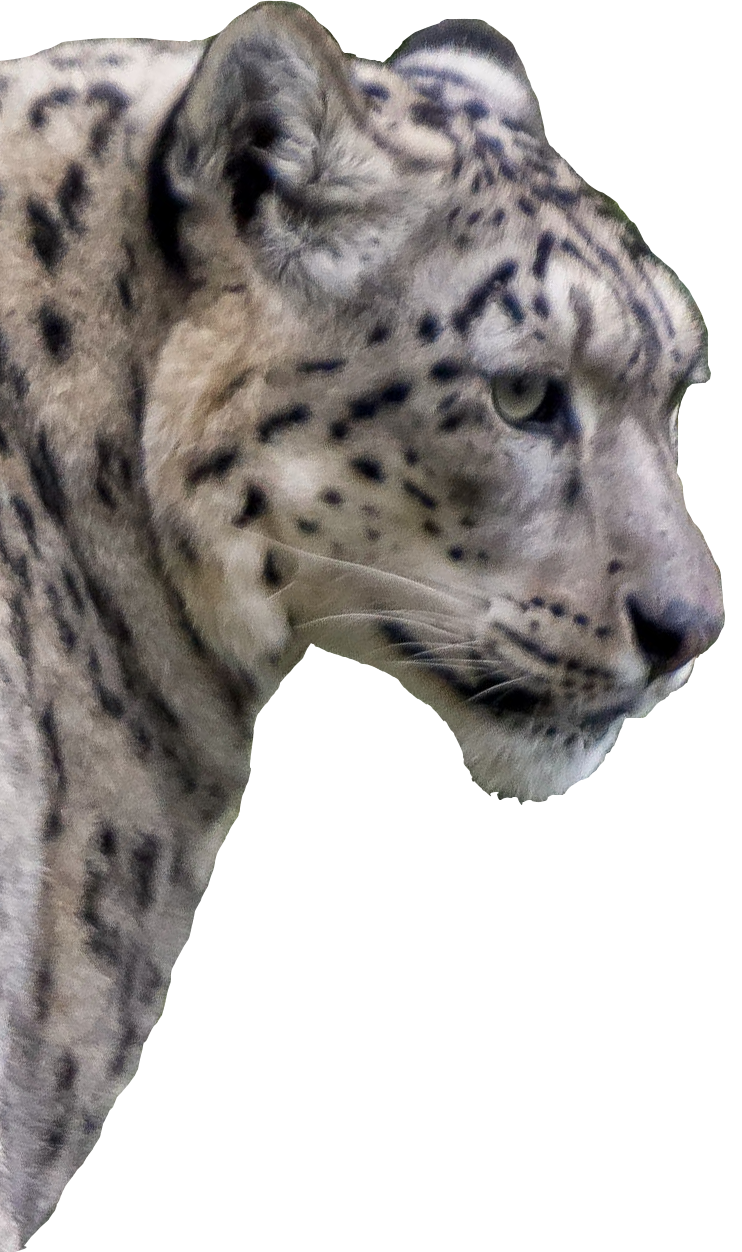 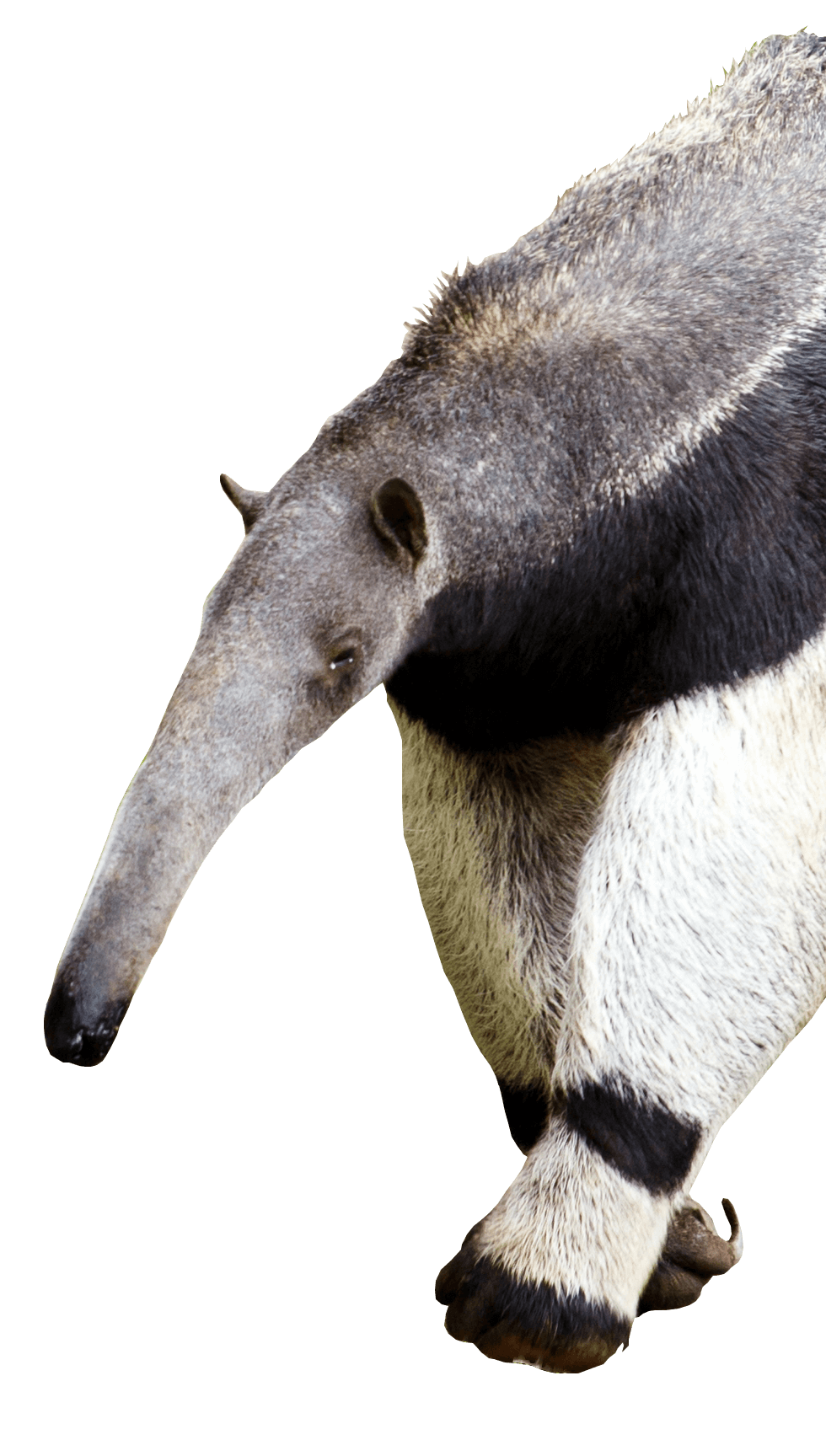 Blair Cockburn,
Lizzie Seymour & Jasper Hughes
Education Officer at RZSS Edinburgh Zoo
bcockburn@rzss.org.uk